SČÍTÁNÍ PTÁKŮ NA KRMÍTKU5.1. – 7.1. 2024Česká společnost ornitologická
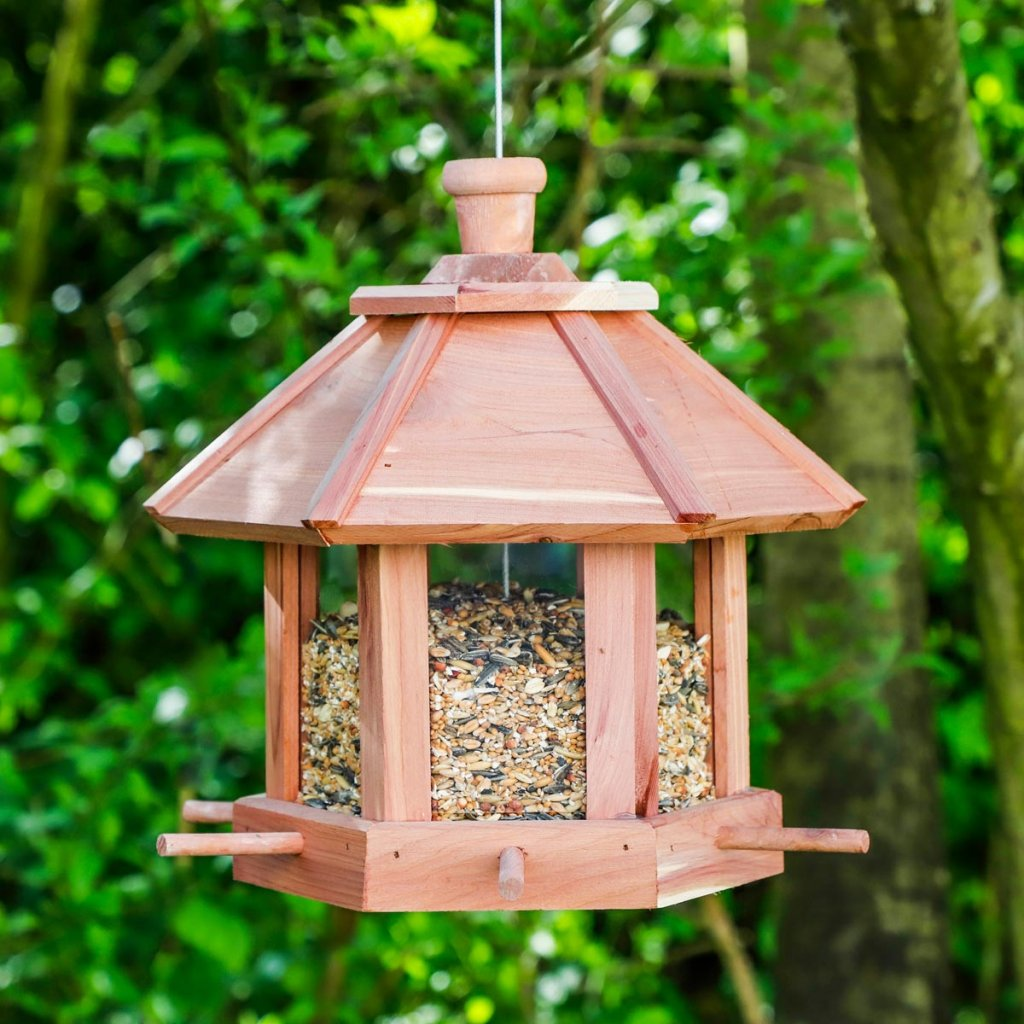 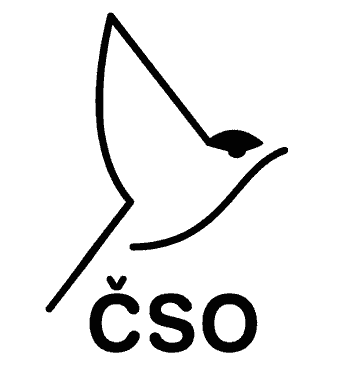 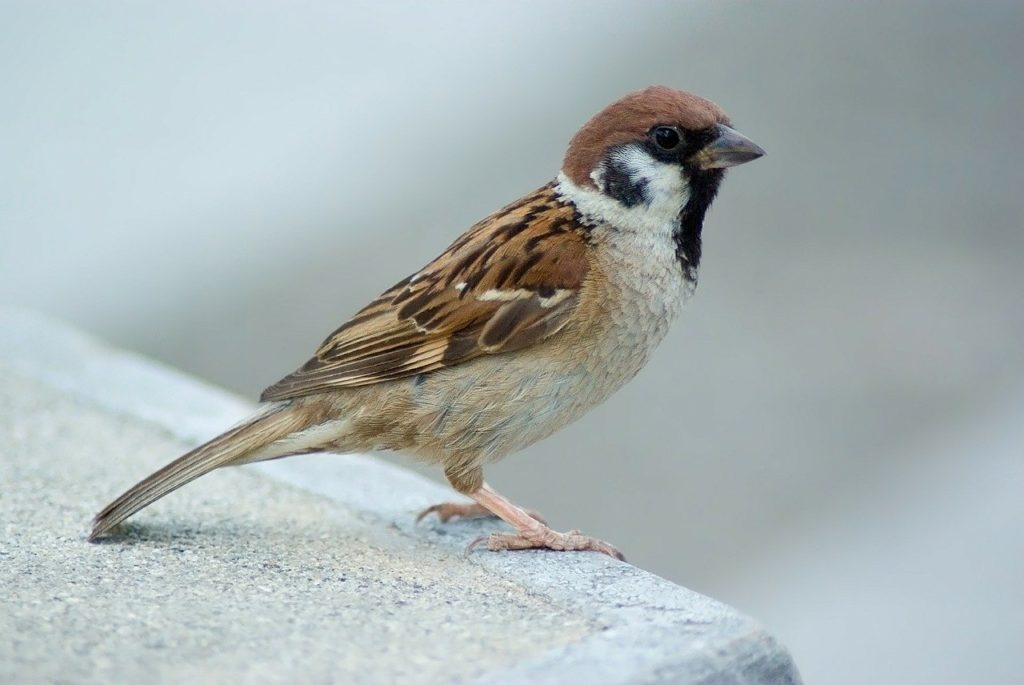 Šoupálek dlouhoprstýdélka 12-13 cmbílé břichohnědavé žíhání
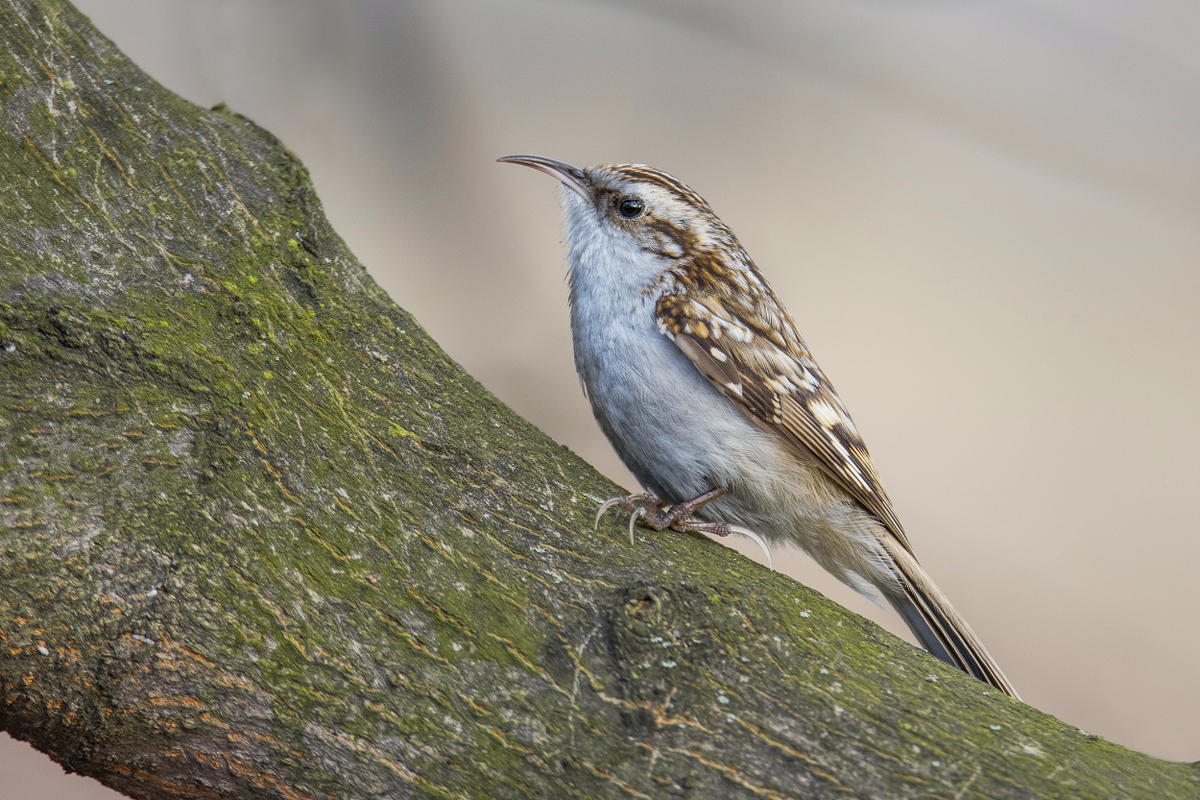 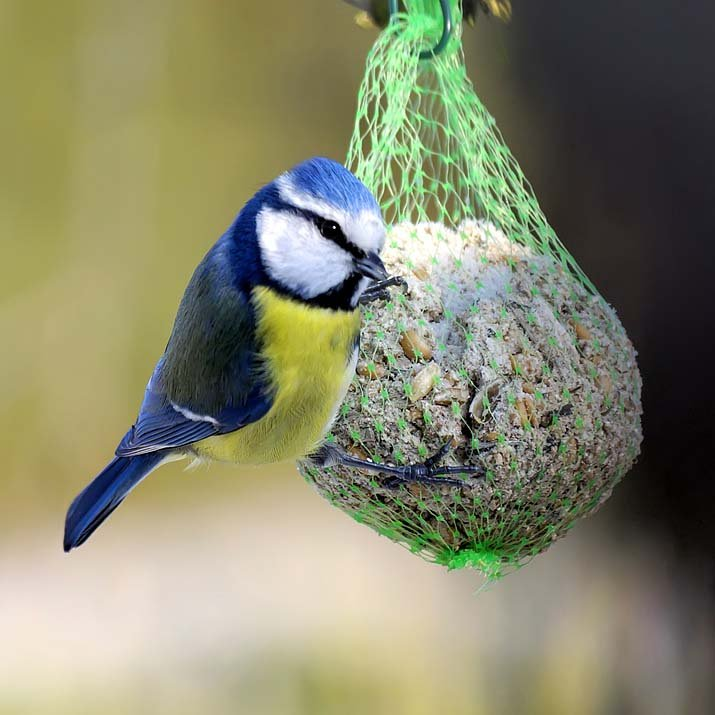 h
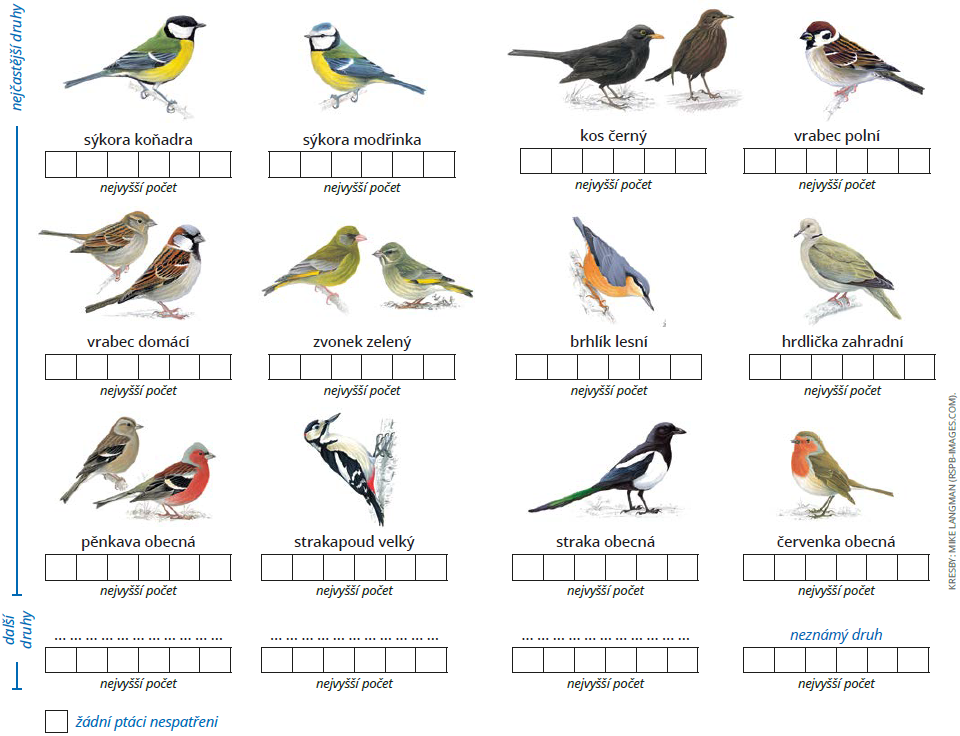 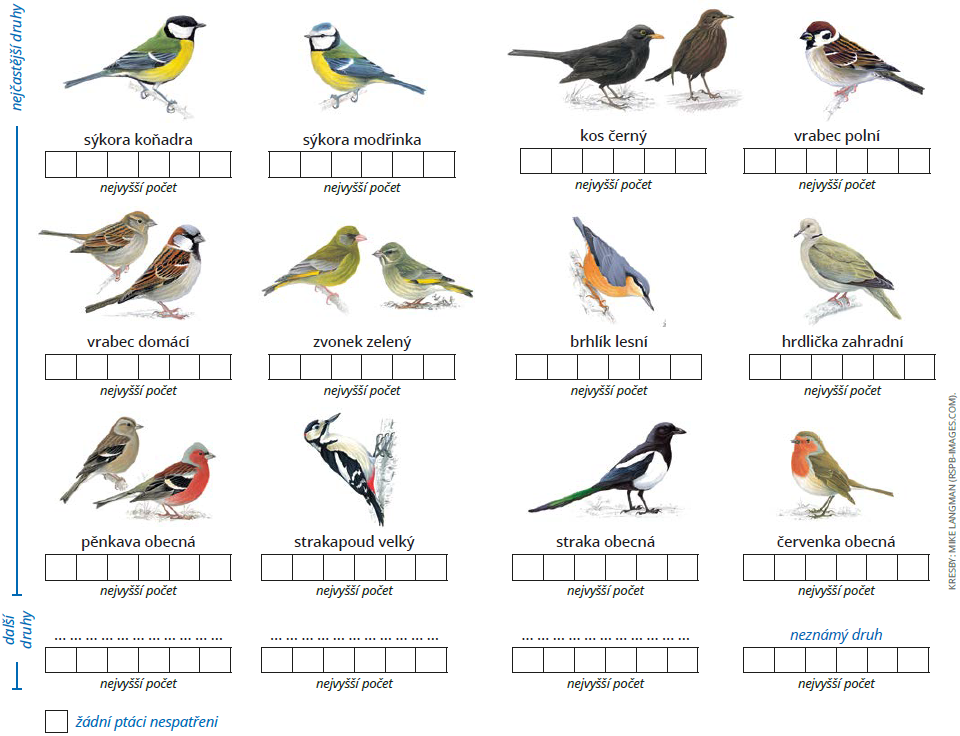 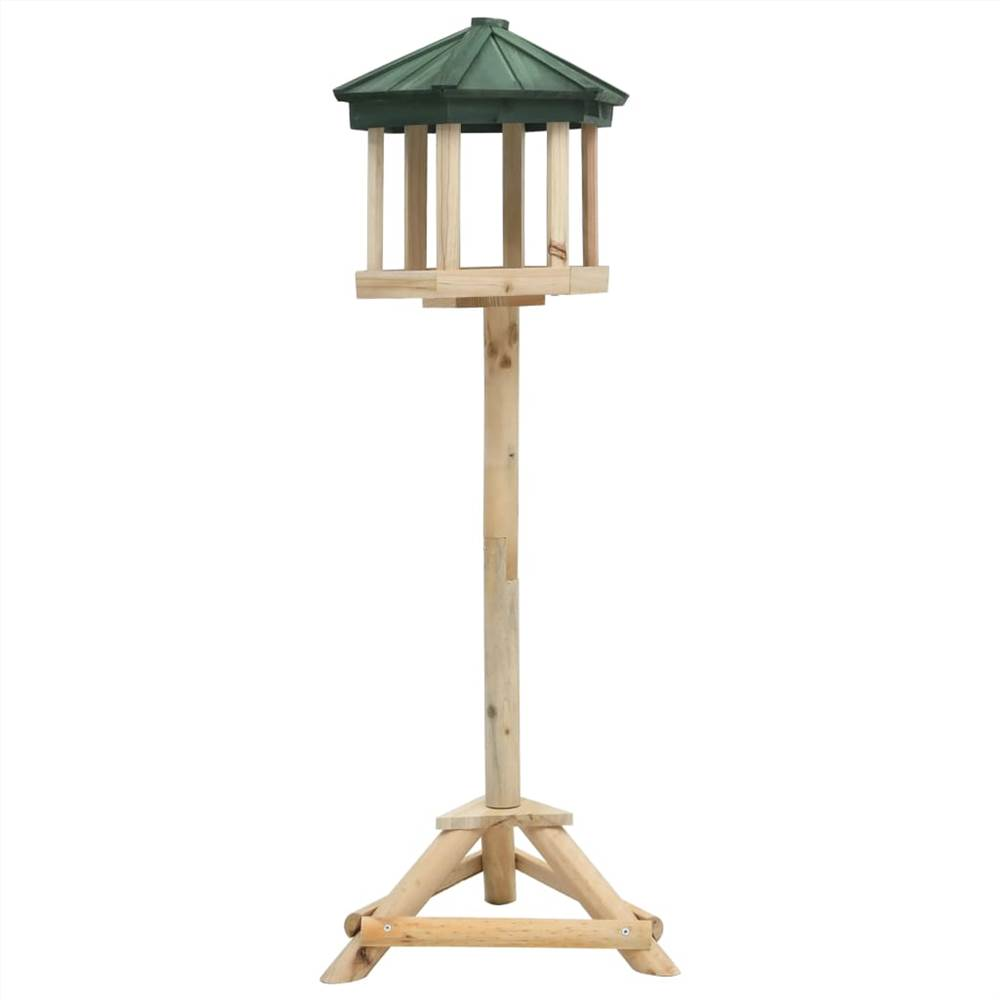 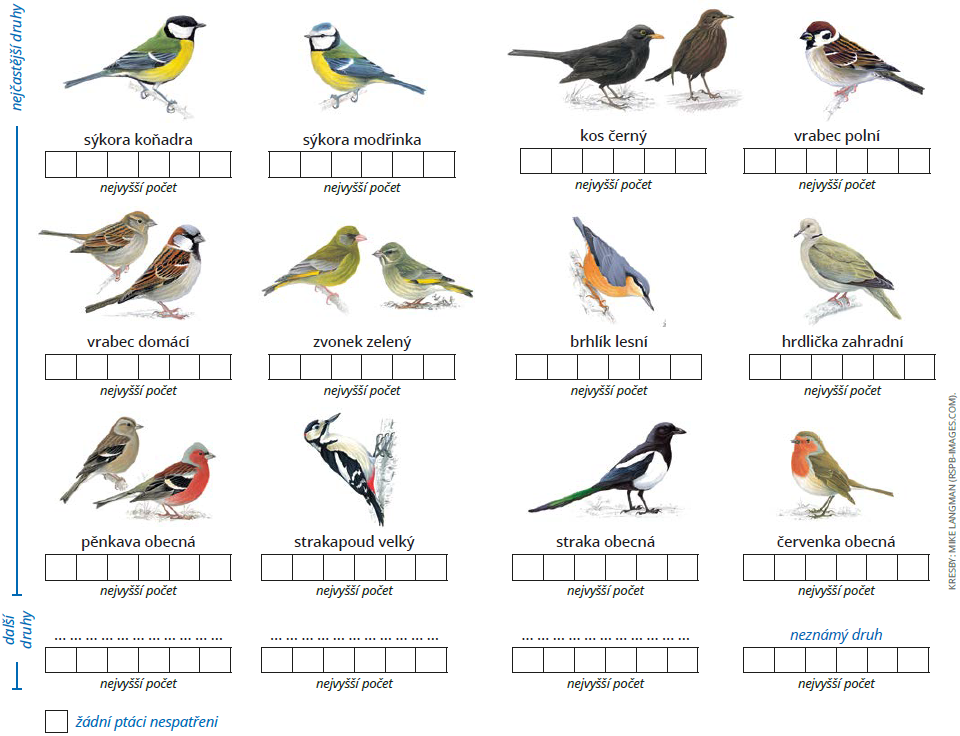 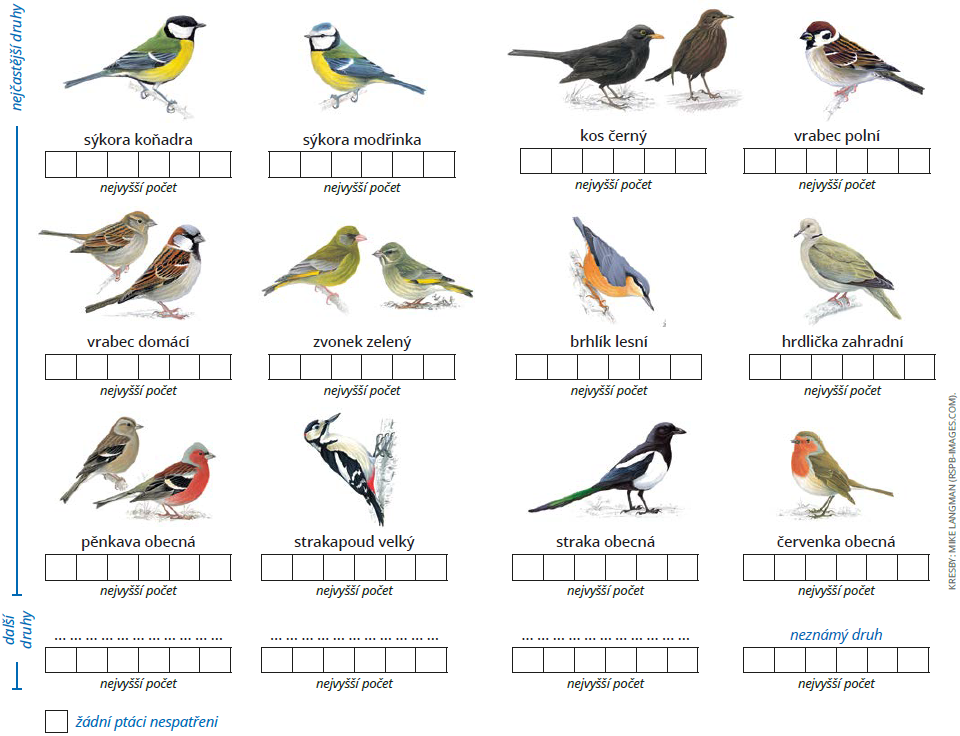 ŠOUPÁLEK DLOUHOPRSTÝ
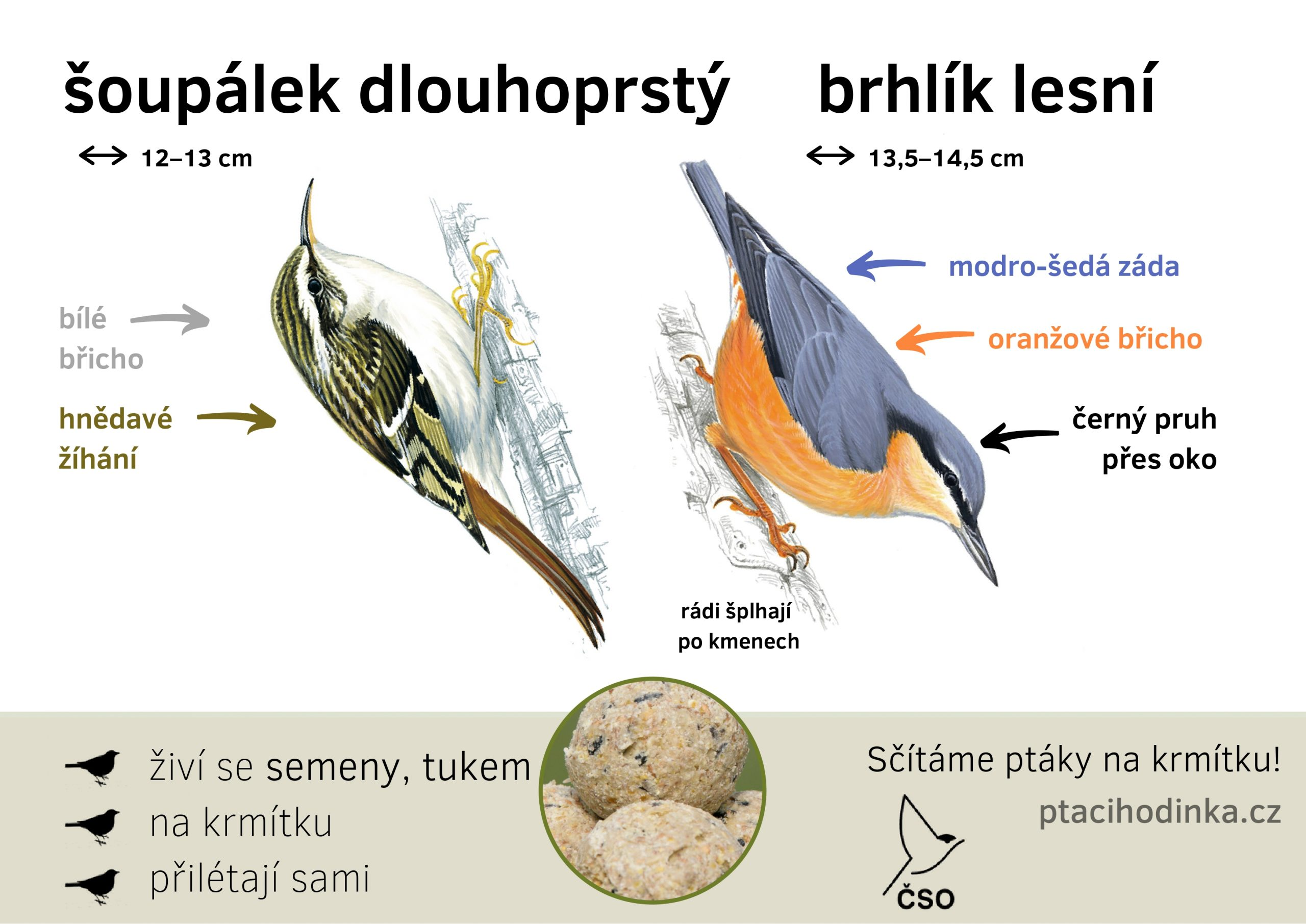 Bílé břicho
Hnědavé žíhání
BRHLÍK LESNÍ
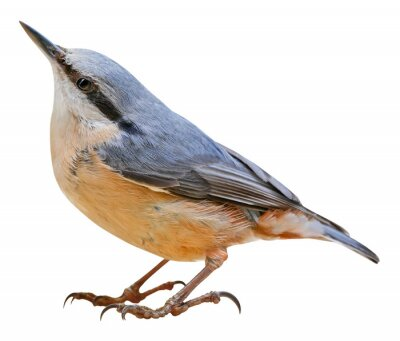 Modro-šedá záda
Oranžové břicho